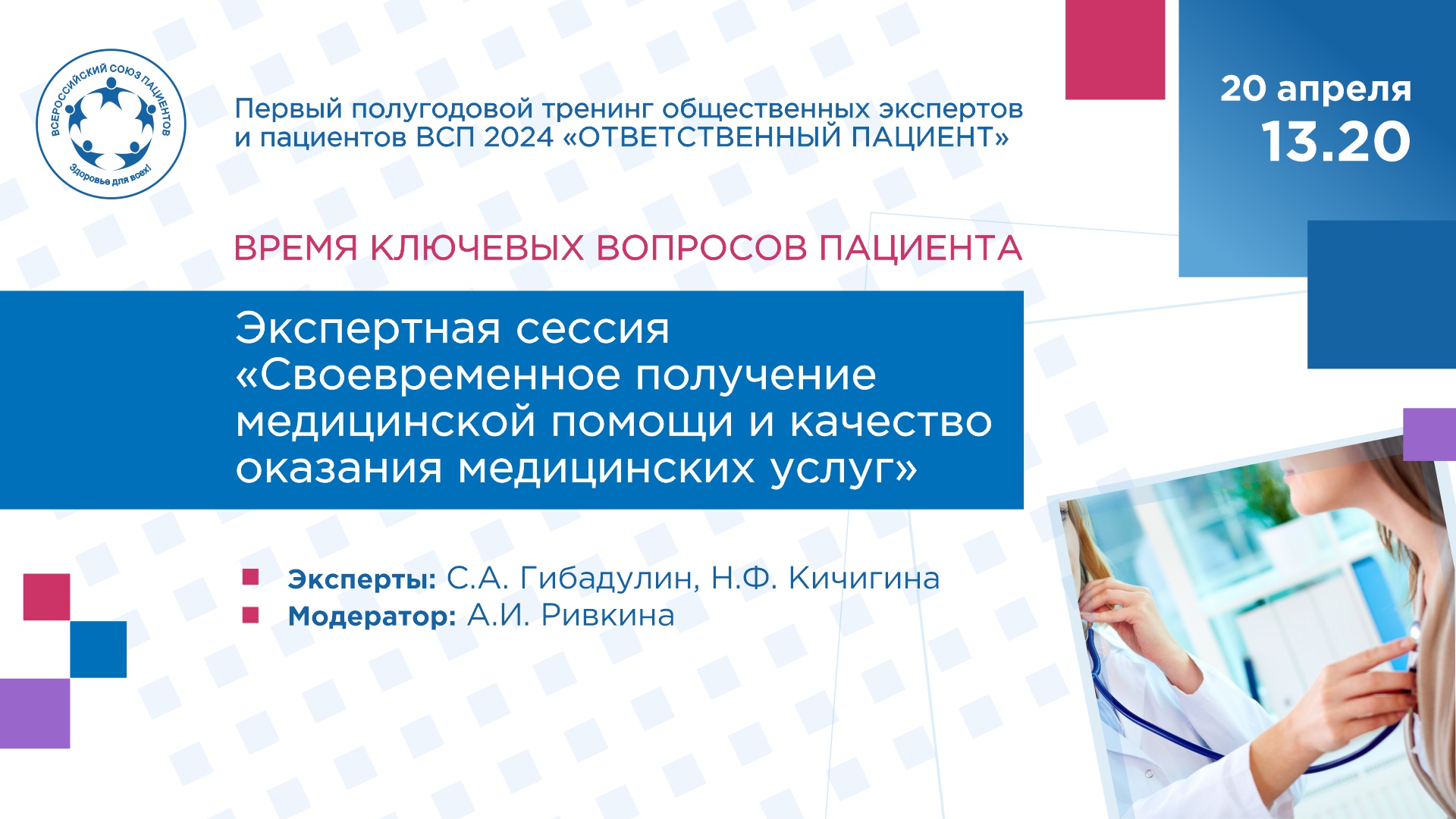 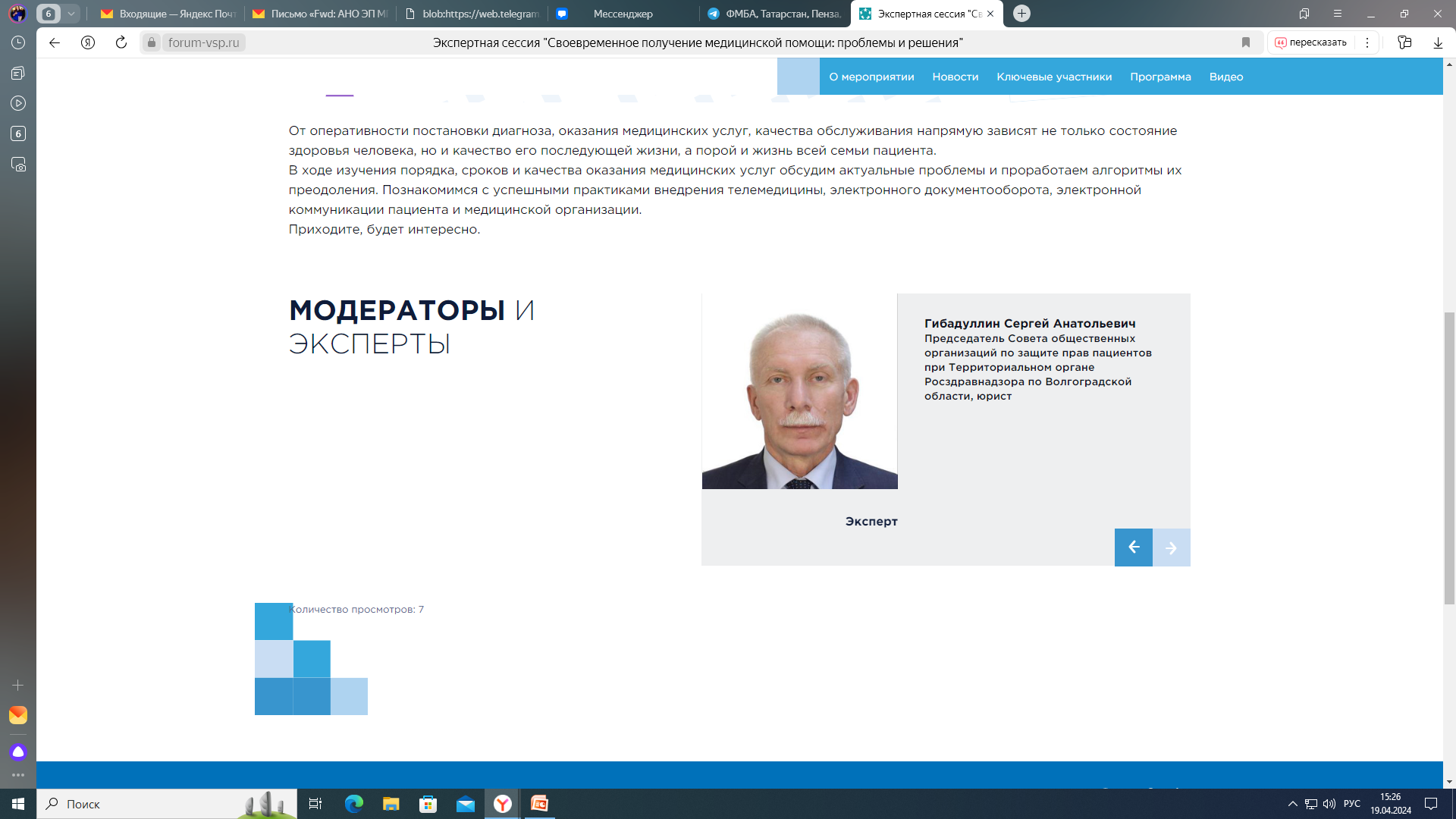 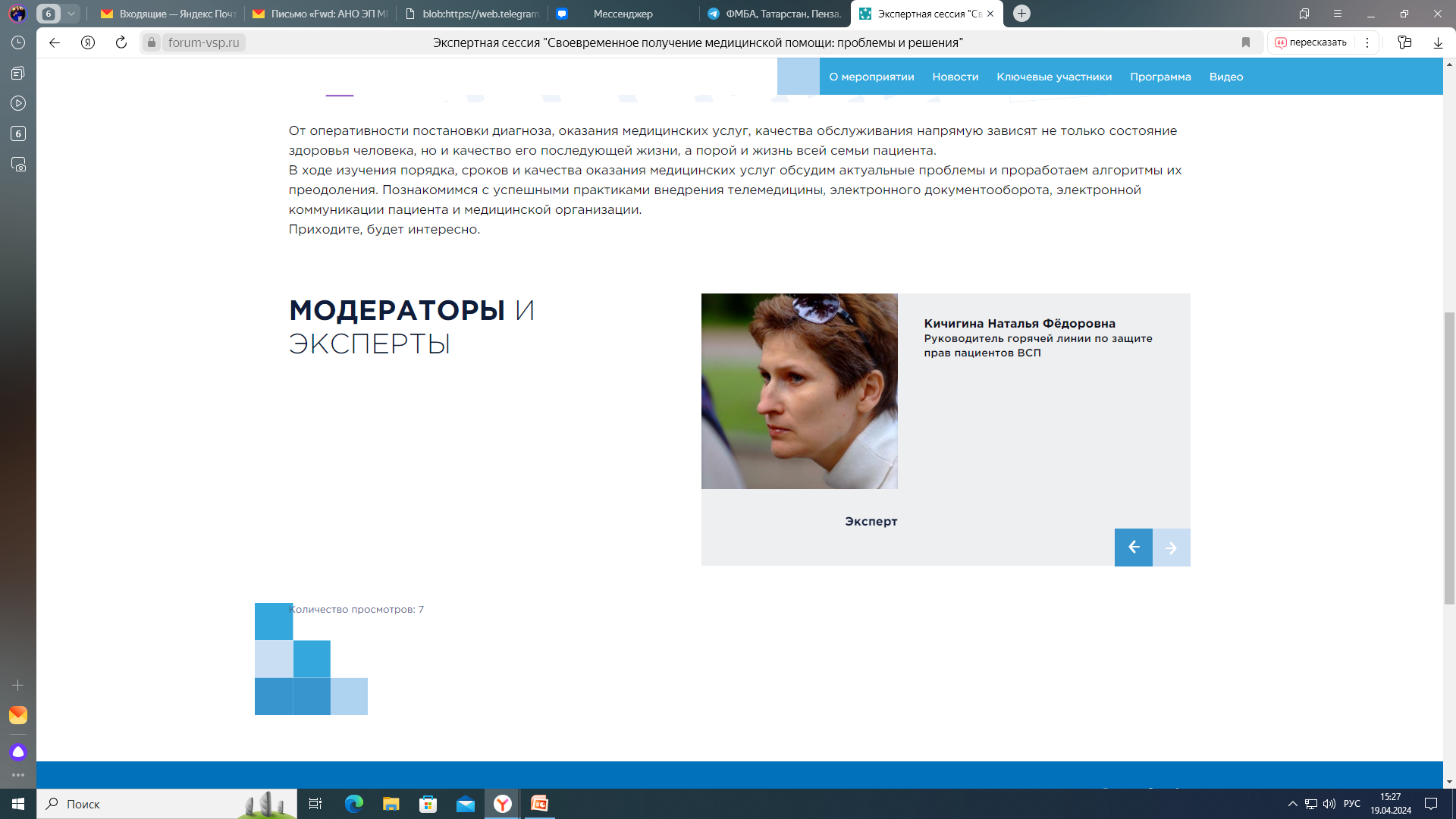 Качество медицинской помощи
Федеральный закон от 21.11.2011 N 323-ФЗ (ред. от 25.12.2023) "Об основах охраны здоровья граждан в Российской Федерации" (с изм. и доп., вступ. в силу с 01.04.2024)
Статья 2. Основные понятия, используемые в настоящем Федеральном законе
21) качество медицинской помощи - совокупность характеристик, отражающих
своевременность оказания медицинской помощи, 
правильность выбора методов профилактики, диагностики, лечения и реабилитации при оказании медицинской помощи, 
степень достижения запланированного результата;
Статья 64. Экспертиза качества медицинской помощи
Экспертиза качества медицинской помощи проводится в целях выявления нарушений при оказании медицинской помощи, в том числе
 оценки своевременности ее оказания, 
правильности выбора методов профилактики, диагностики, лечения и реабилитации,
степени достижения запланированного результата.
2. Критерии оценки качества медицинской помощи формируются по группам заболеваний или состояний на основе соответствующих порядков оказания медицинской помощи и клинических рекомендаций и утверждаются уполномоченным федеральным органом исполнительной власти.
Можем ли мы сами провести оценку качества медицинской помощи?
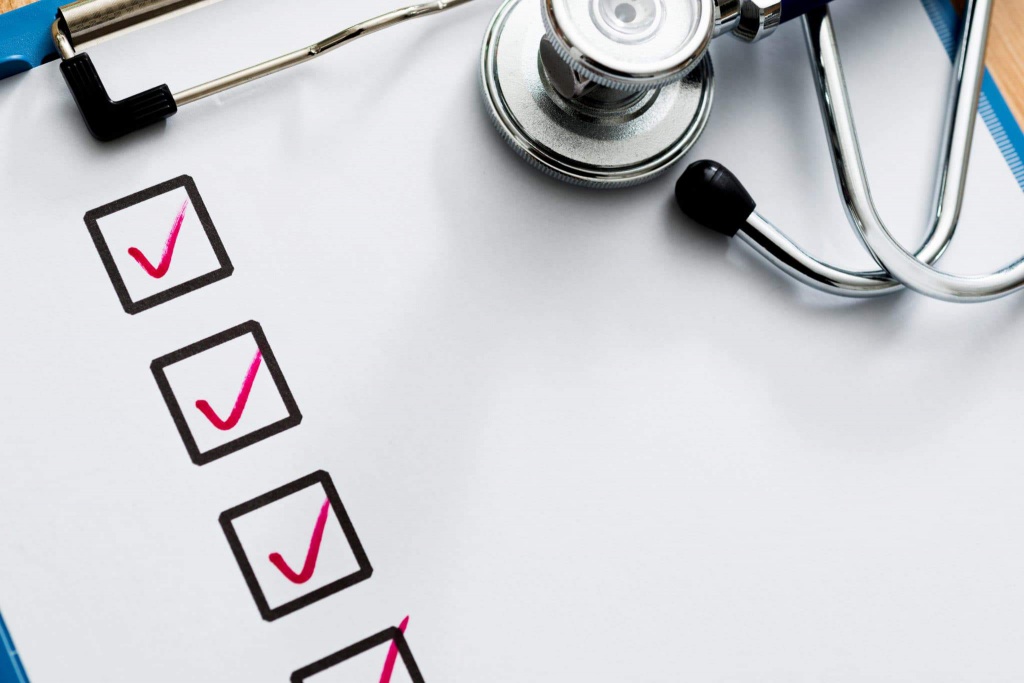 Кто уполномочен проводить экспертизу качества?
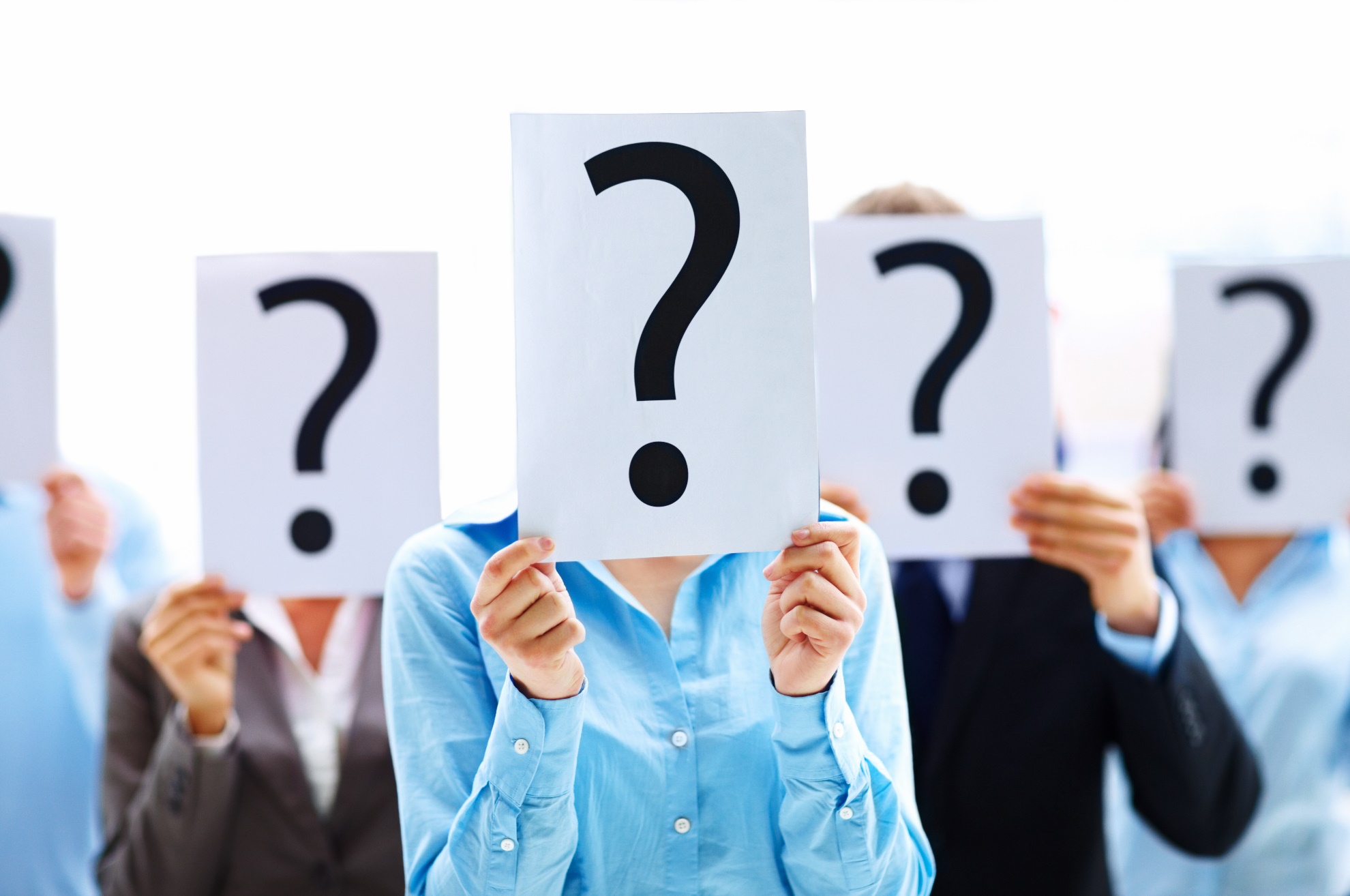 Федеральный закон от 29.11.2010 N 326-ФЗ (ред. от 25.12.2023) "Об обязательном медицинском страховании в Российской Федерации" (с изм. и доп., вступ. в силу с 01.01.2024)

Статья 40. Организация контроля объемов, сроков, качества и условий предоставления медицинской помощи
6. Экспертиза качества медицинской помощи:
выявление нарушений при оказании медицинской помощи, 
оценка своевременности ее оказания, 
правильности выбора методов профилактики, диагностики, лечения и реабилитации, 
степени достижения запланированного результата. 
Экспертиза качества медицинской помощи проводится на основании критериев оценки качества медицинской помощи, утвержденных в соответствии с частью 2 статьи 64 Федерального закона от 21 ноября 2011 года N 323-ФЗ "Об основах охраны здоровья граждан в Российской Федерации".
7. Экспертиза качества медицинской помощи проводится экспертом качества медицинской помощи, включенным в единый реестр экспертов качества медицинской помощи. Экспертом качества медицинской помощи является врач - специалист, имеющий высшее образование, свидетельство об аккредитации специалиста или сертификат специалиста, стаж работы по соответствующей врачебной специальности не менее 10 лет и прошедший подготовку по вопросам экспертной деятельности в сфере обязательного медицинского страхования. Федеральный фонд, территориальный фонд, страховая медицинская организация для организации и проведения экспертизы качества медицинской помощи поручают проведение указанной экспертизы эксперту качества медицинской помощи из числа экспертов качества медицинской помощи, включенных в единый реестр экспертов качества медицинской помощи.
7.1. Единый реестр экспертов качества медицинской помощи содержит сведения об экспертах качества медицинской помощи, в том числе фамилию, имя, отчество, специальность, стаж работы по специальности, и иные сведения, предусмотренные порядком ведения единого реестра экспертов качества медицинской помощи. Порядок ведения единого реестра экспертов качества медицинской помощи устанавливается уполномоченным федеральным органом исполнительной власти.
Каковы критерии качества медицинской помощи?
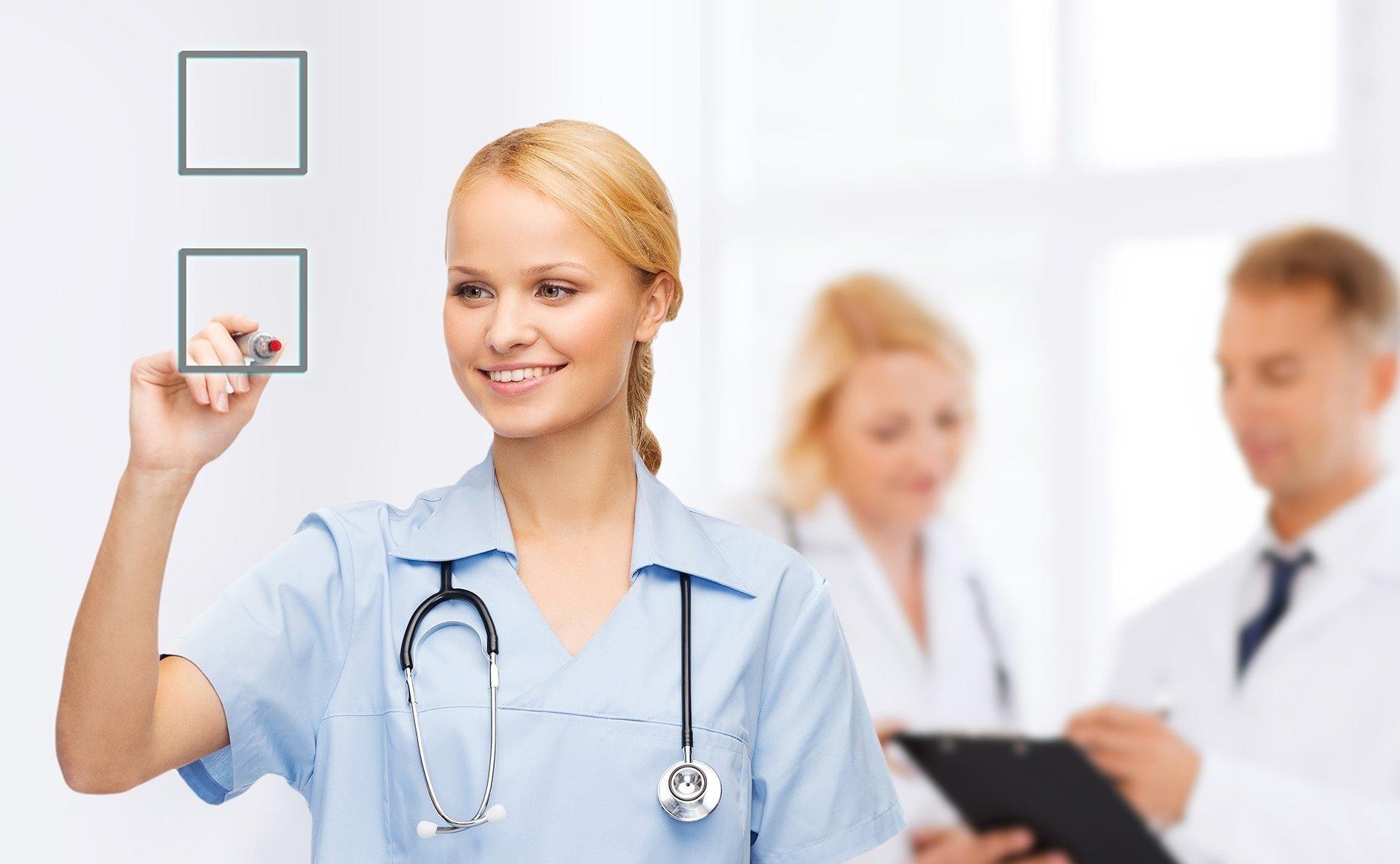 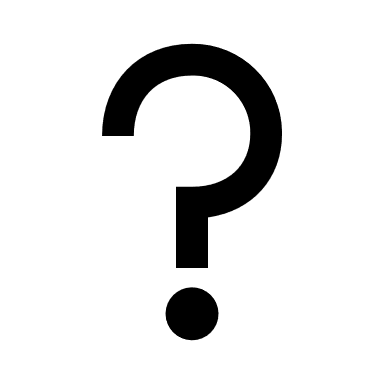 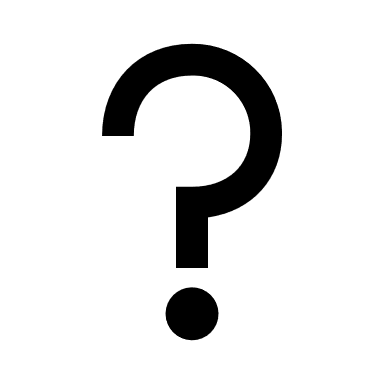 Приказ Минздрава России от 10.05.2017 N 203н "Об утверждении критериев оценки качества медицинской помощи"
II. Критерии качества по условиям оказания медицинской помощи
1. Критерии качества в амбулаторных условиях:
а) ведение медицинской документации;
б) первичный осмотр пациента и сроки оказания медицинской помощи: 
в) установление предварительного диагноза в ходе первичного приема;
г) формирование плана обследования пациента;
д) формирование плана лечения;
е) назначение лекарственных препаратов;
ж) установление клинического диагноза;
з) внесение соответствующей записи в амбулаторную карту;
и) проведение коррекции плана обследования и плана лечения; 
к) назначение и выписывание лекарственных препаратов;
м) осуществление диспансерного наблюдения;
н) проведение медицинских осмотров, диспансеризации.
3.9.4. Критерии качества специализированной медицинской помощи взрослым при болезнях, характеризующихся повышенным кровяным давлением
Когда важны сроки?
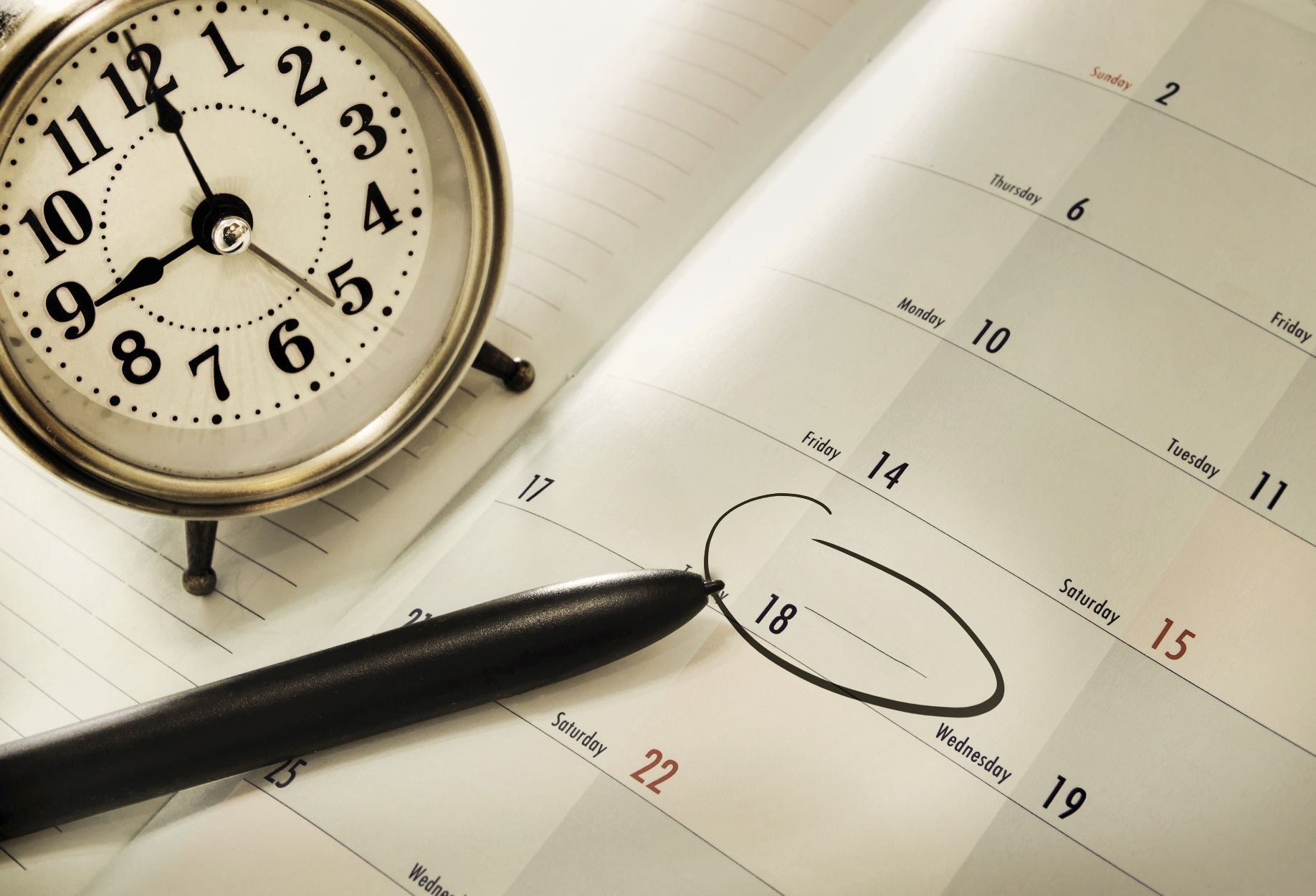 Сроки оказания медицинской помощи устанавливает регион, но он не могут быть меньше указанных в программе государственных гарантий оказания гражданам бесплатной медицинской помощи. 
Так, в Программе государственных гарантий бесплатного оказания гражданам медицинской помощи на 2024год и на плановый период 2025 и 2026годов, утверждённой , указаны следующие сроки:
- сроки ожидания приема врачами-терапевтами участковыми, врачами общей практики (семейными врачами), врачами-педиатрами участковыми не должны превышать 24 часа с момента обращения пациента в медицинскую организацию;
- сроки ожидания оказания первичной медико-санитарной помощи в неотложной форме не должны превышать 2 часа с момента обращения пациента в медицинскую организацию;
- сроки проведения консультаций врачей-специалистов не должны превышать 14 рабочих дней со дня обращения пациента в медицинскую организацию;
- сроки проведения диагностических инструментальных и лабораторных исследований при оказании первичной медико-санитарной помощи не должны превышать 14 рабочих дней со дня назначения исследований;
- сроки проведения КТ, МРТ и ангиографии при оказании первичной медико-санитарной помощи не должны превышать 14 рабочих дней со дня назначения;
- сроки проведения диагностических инструментальных и лабораторных исследований в случае подозрения на онкологические заболевания не должны превышать 7 рабочих дней со дня назначения исследований;
- сроки ожидания оказания специализированной (за исключением высокотехнологичной) медицинской помощи, в том числе для лиц, находящихся в стационарных организациях социального обслуживания, не должны превышать 14 рабочих дней со дня выдачи лечащим врачом направления на госпитализацию, 
- время доезда до пациента бригад скорой медицинской помощи при оказании скорой медицинской помощи в экстренной форме не должно превышать 20 минут с момента ее вызова. В территориальных программах время доезда бригад скорой медицинской помощи может быть обоснованно скорректировано с учетом транспортной доступности, плотности населения, а также климатических и географических особенностей регионов.
п.21 ст.2 ФЗ № 323 «качество медицинской помощи - совокупность характеристик, отражающих своевременность оказания медицинской помощи, правильность выбора методов профилактики, диагностики, лечения и реабилитации при оказании медицинской помощи, степень достижения запланированного результата»;
 Здравоохранение:
- запись на прием ко врачу;
- своевременное проведение диагностических исследований;
- постановка  диагноза;
- своевременно назначенное лечение;
- направление на госпитализацию;
- своевременное проведение консультаций узких специалистов;
оформление направления на МСЭ.
Ответственный пациент:
- своевременное обращение за мед. помощью;
- своевременная госпитализация (необоснованный отказ от госпитализации = ответственность пациента);
- своевременное следование рекомендациям врача.
Какие нарушения встречаются чаще всего:

направляют на платные обследования (в частные мед. учреждения) вместо ОМС;
направляют к платному специалисту при отсутствии узкого специалиста;
не предоставление гарантированного объема мед. помощи;
нарушение сроков предоставления м.п. определённой программой госгарантий;
несвоевременная постановка диагноза;
нарушение правил предоставления платных мед. услуг;
нарушение медицинской этики и деонтологии;
некорректная подготовка документов для направления на МСЭ;
некорректное ведение медицинской документации.
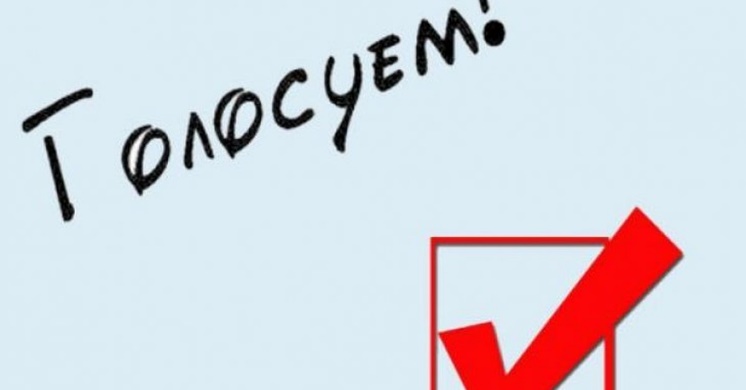 Алгоритм решения проблем

Письменное обращение с заявлением в администрацию учреждения здравоохранения (по закону рассмотрение -30 дней, на практике часто до 10 дней)
Обращение в страховую компанию
Обращение  в орган управления здравоохранением региона
Обращение в Территориальный фонд ОМС (имеют аккредитованных врачей экспертов)
Обращение в ТО Росздравнадзора (есть аккредитованные эксперты)
Прокуратура
Судебные органы
При составлении обращений (заявлений / жалоб)  по вопросам проверки качества медицинской помощи необходимо четко формулировать свой запрос:
 указание мед. учреждения, 
 ФИО врача (медицинского работника), 
 период когда  была оказана медицинская помощь, 
 последствия, возникшие в результате оказания медицинской помощи ненадлежащего качества. 

… Прошу провести проверку качества оказания медицинской помощи ….
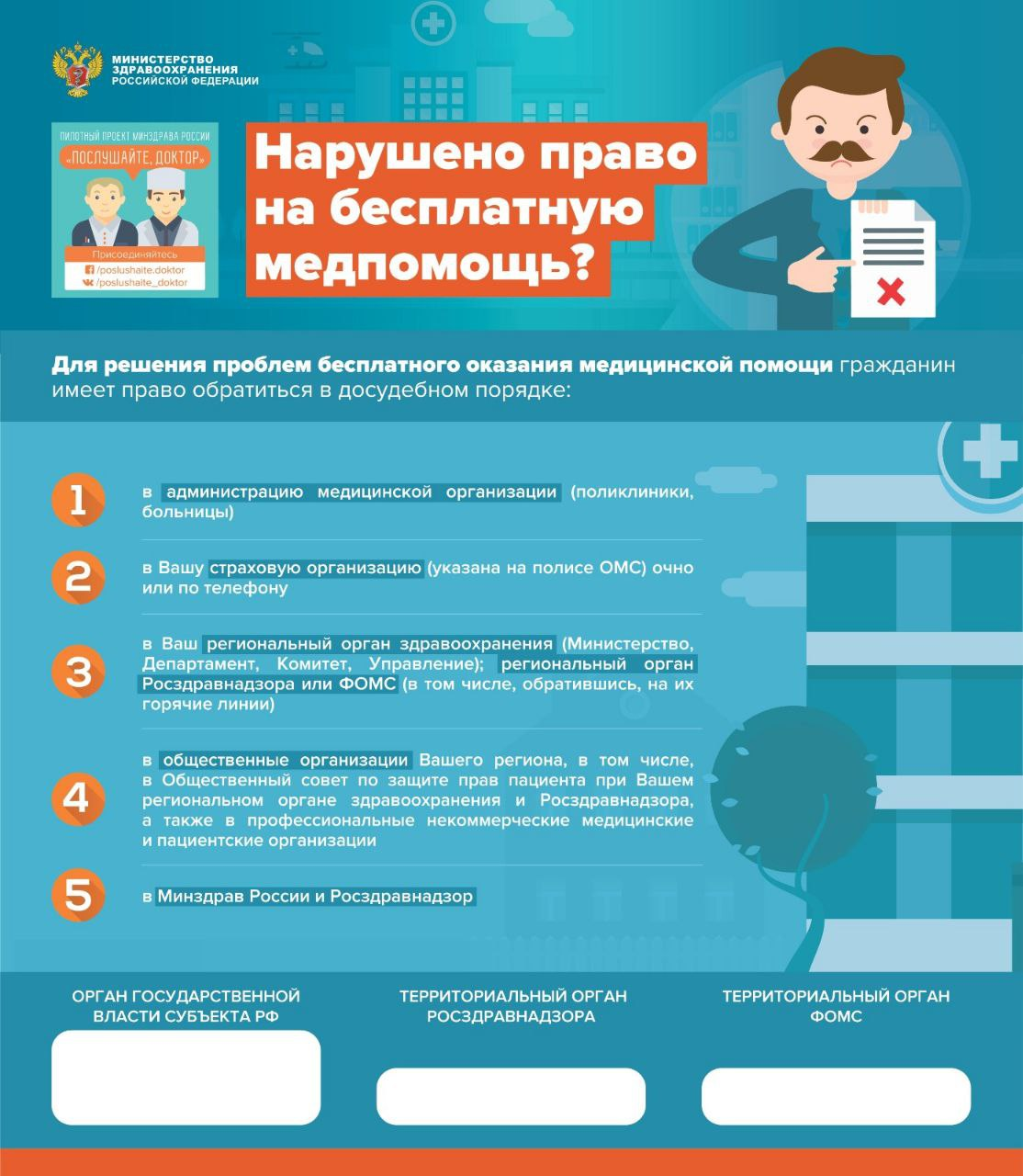 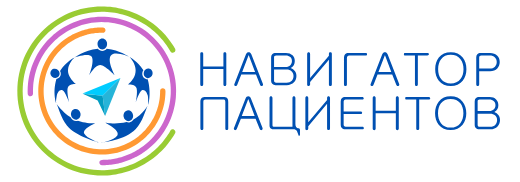 https://help-vsp.ru/
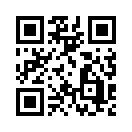